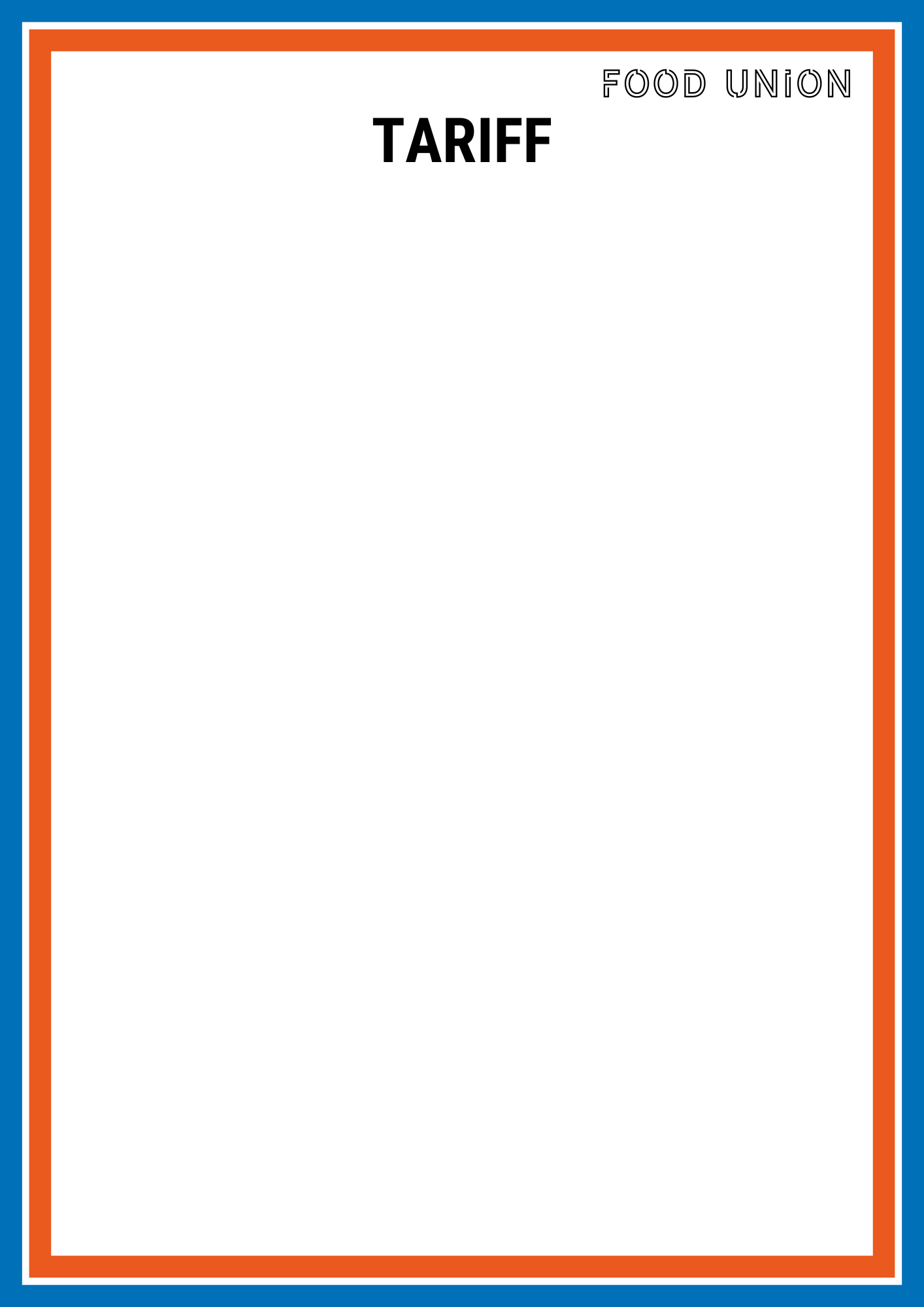 Egwyl Canol Bore
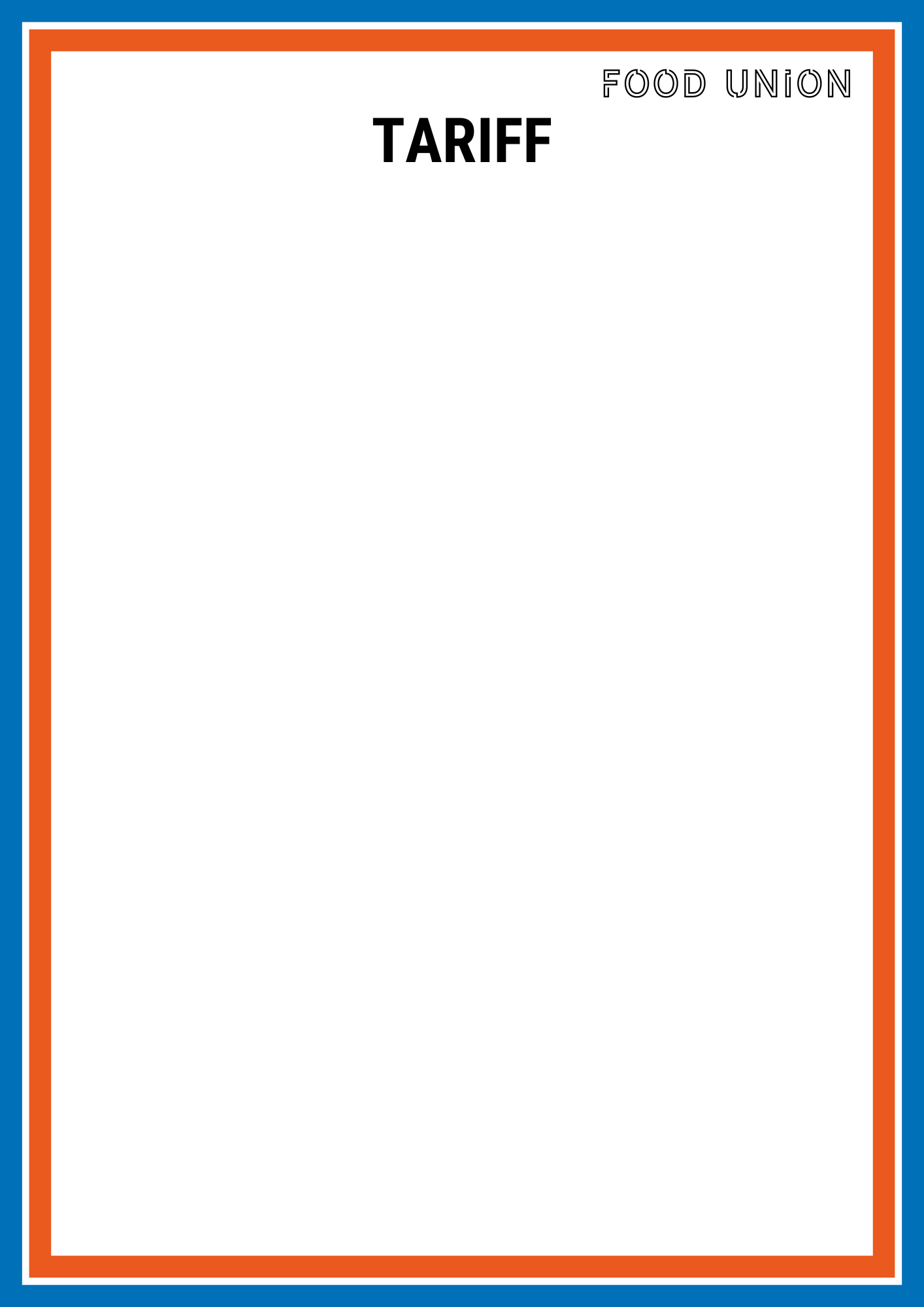 Baguettes, Salad a Brechdanau
Diodydd Oer
Potiau Pasta
Byrbrydau i Fynd
Bwyd Poeth i Fynd
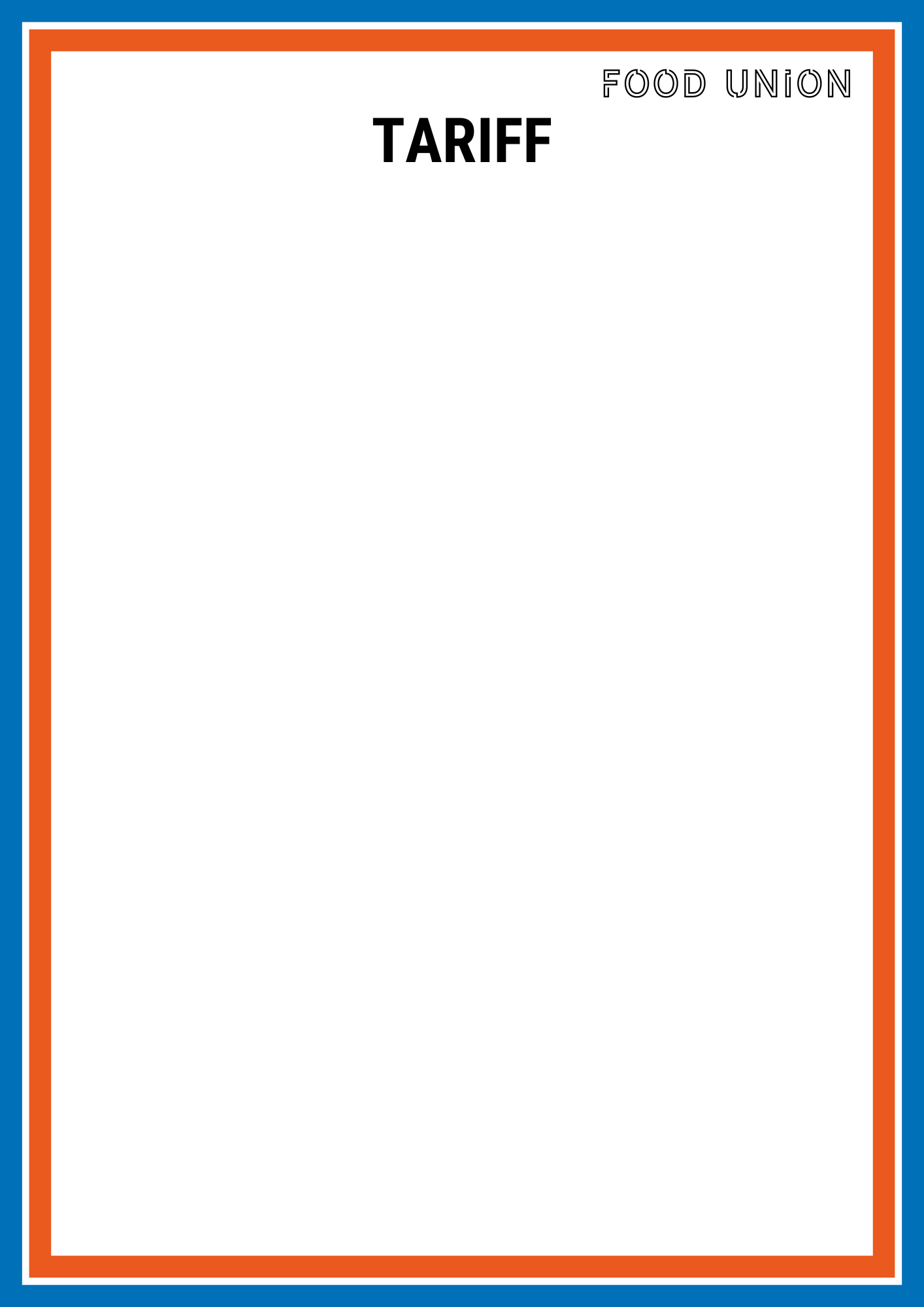 Prif Bryd
£2.54
Cynnig Arbennig
£3.13
Yn cynnwys pwdin neu Ddiod